Kosten- und PreistheoriePreisfunktion & Erlösfunktion
Eine lineare Preisfunktion hat zwei wichtige Eigenschaften:
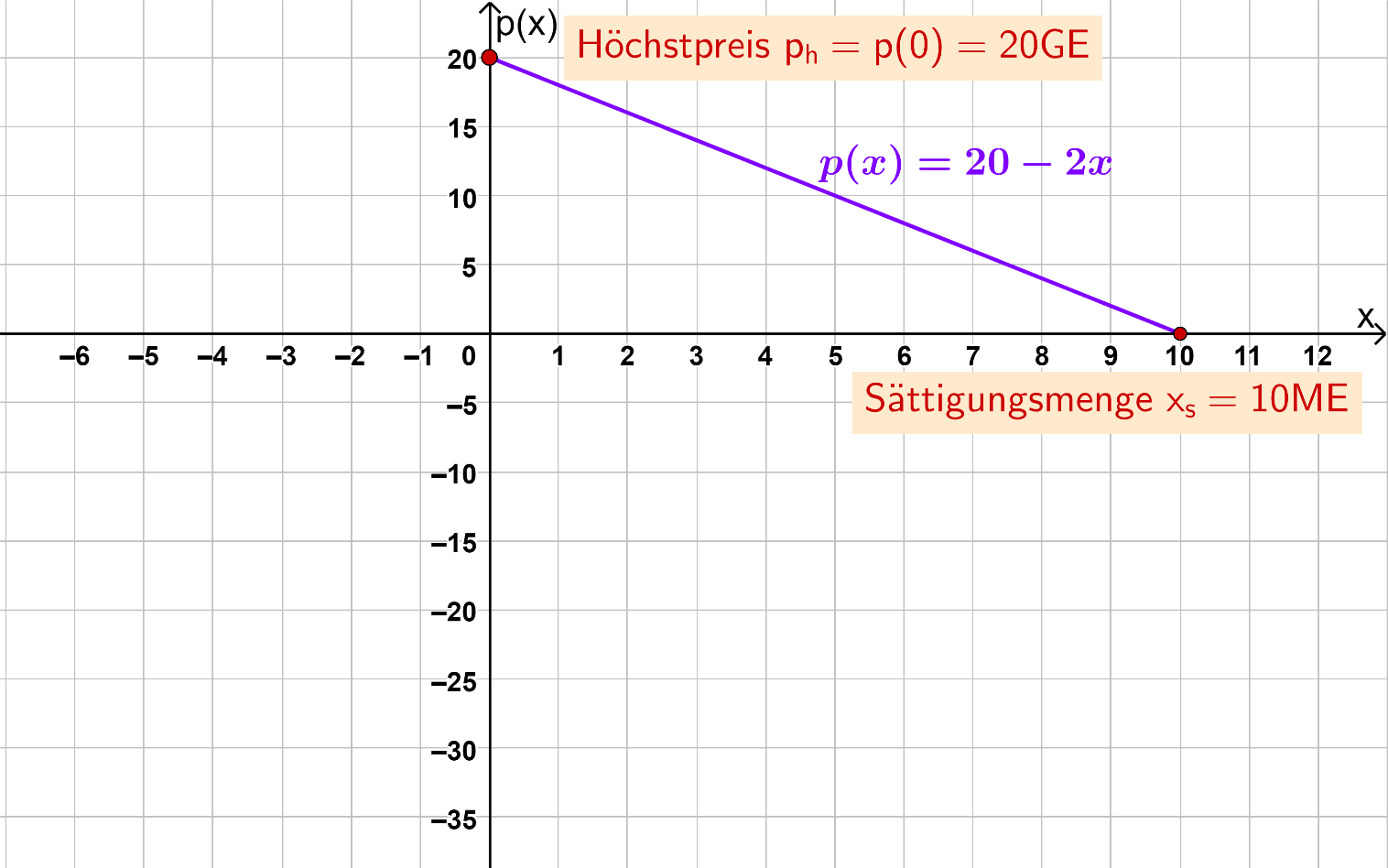 Eine lineare Preisfunktion hat zwei wichtige Eigenschaften:
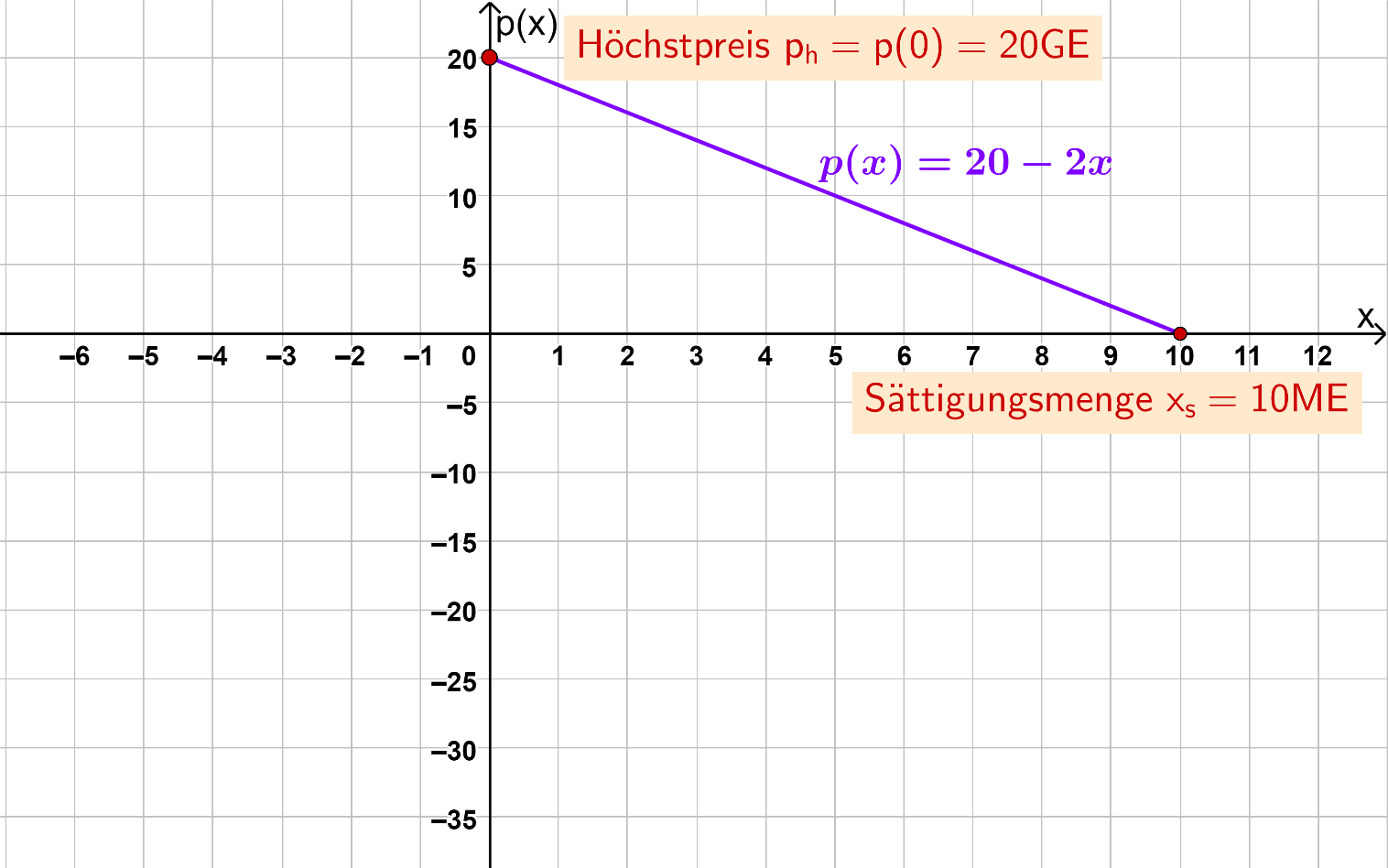 Bemerkung: Die Preisfunktion muss nicht zwingend eine lineare Funktion sein.
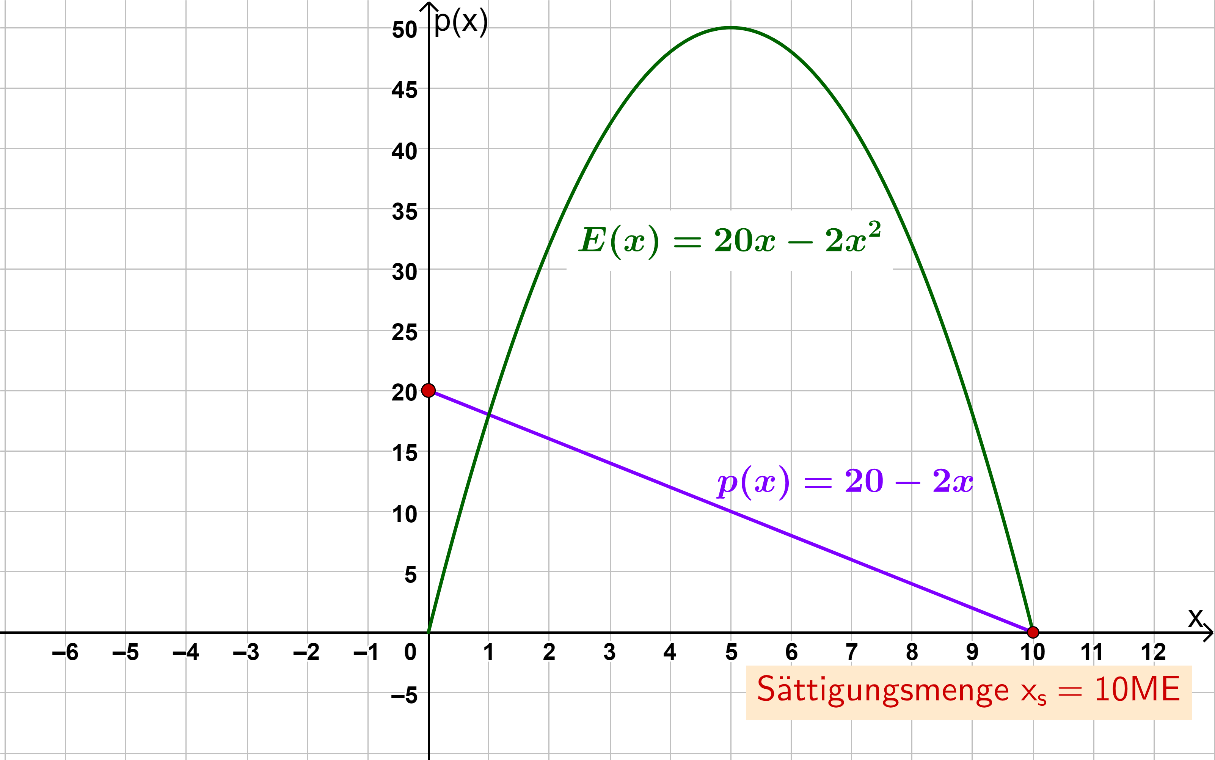 Maximaler Erlös
Zur Bestimmung des maximalen Erlöses müssen wir das Maximum der Erlösfunktion berechnen.
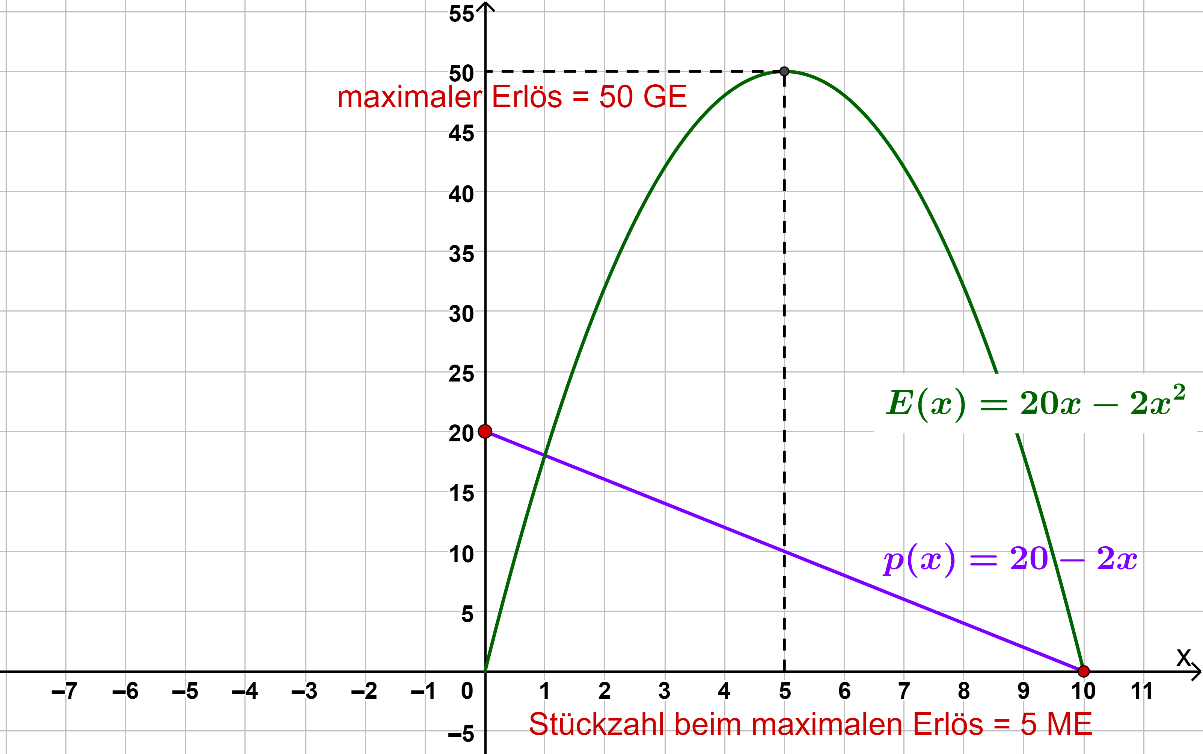 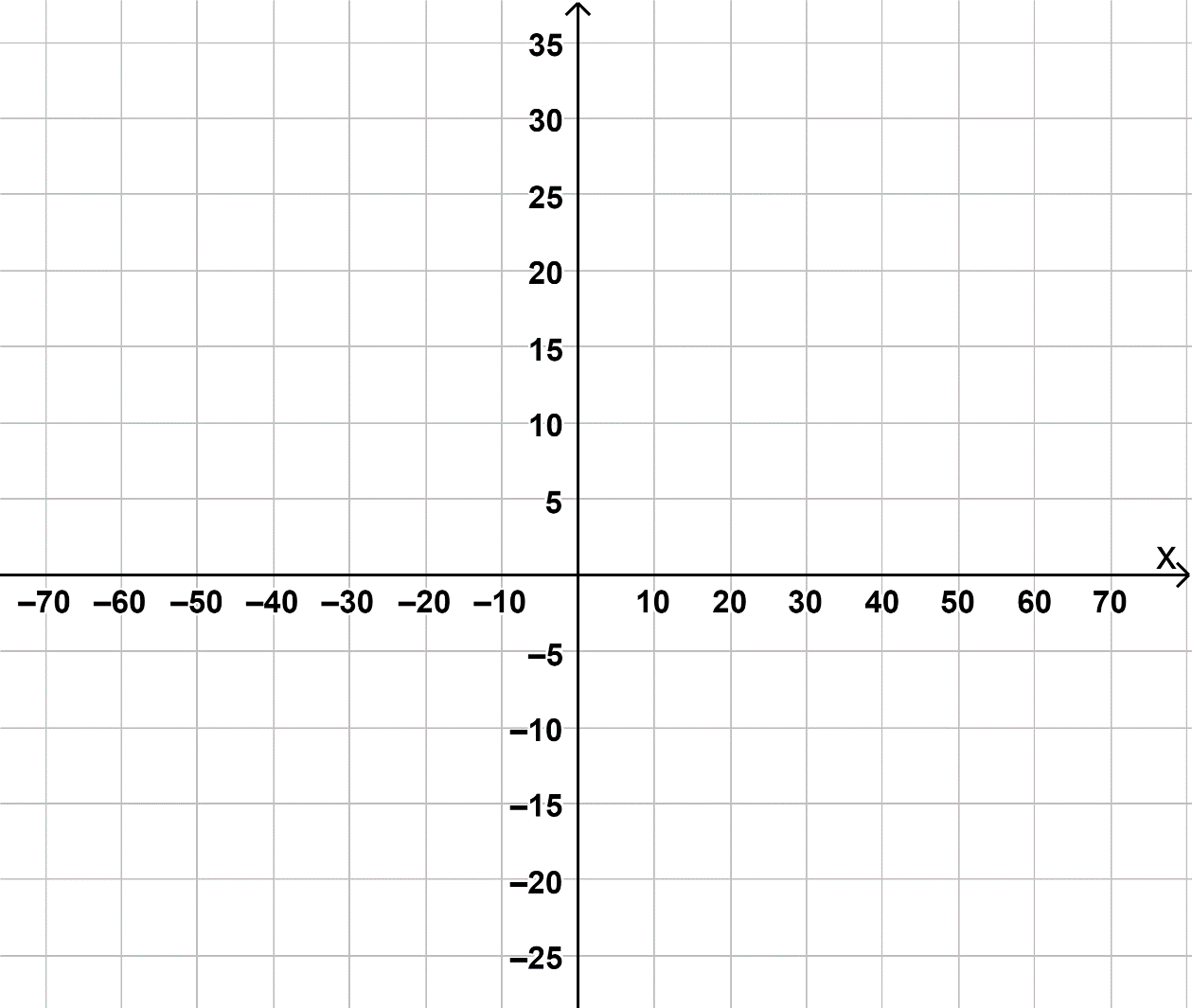 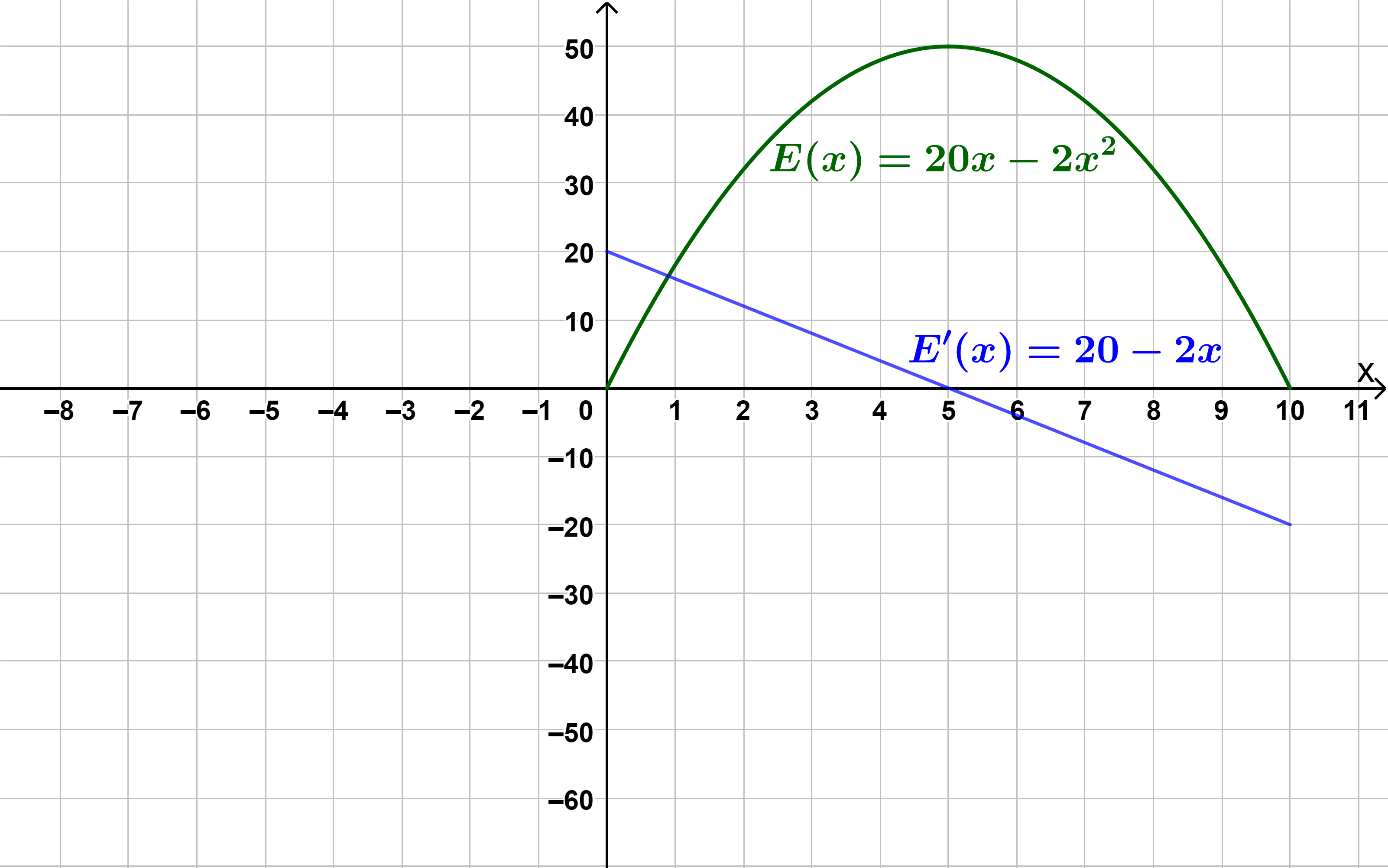 Wird bei 5 Stück eine weitere Mengeneinheit verkauft, steigt der Gesamterlös um ca. 5 GE.